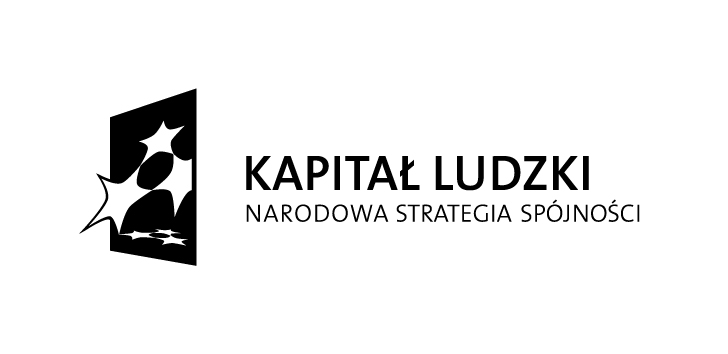 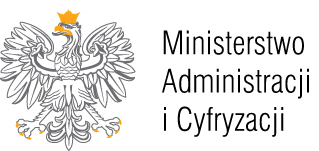 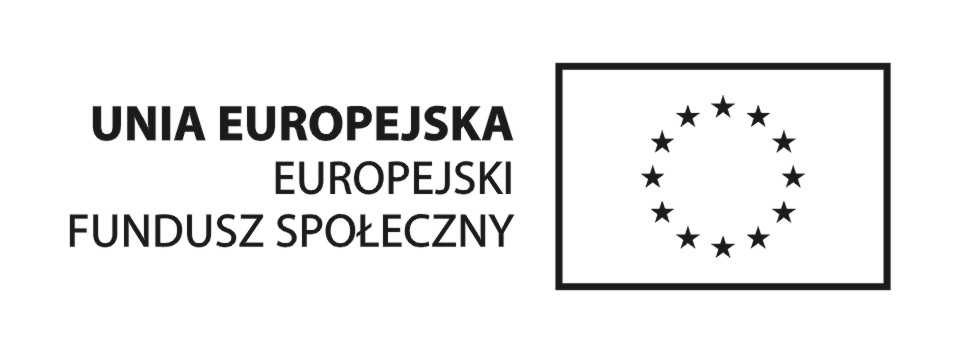 AKADEMIA LIDERÓW SAMORZĄDOWYCHProjekt jest współfinansowany ze środków Unii Europejskiej w ramach Europejskiego Funduszu SpołecznegoDziałanie 5.2 Wzmocnienie potencjału administracji samorządowej, Priorytet V Dobre rządzenieNr projektu: POKL. 05.02.02-00-003/09-01
Konferencjazakończenie IV edycji oraz inauguracja VI edycjiAkademii Liderów Samorządowych
Uczestnictwo w Akademii Liderów Samorządowych – 
konieczność czy rozsądek?
                                            Jarosław Hermaszewski  

Warszawa, 24.01.2014 r.
Analiza terytorialna uczestników ALS
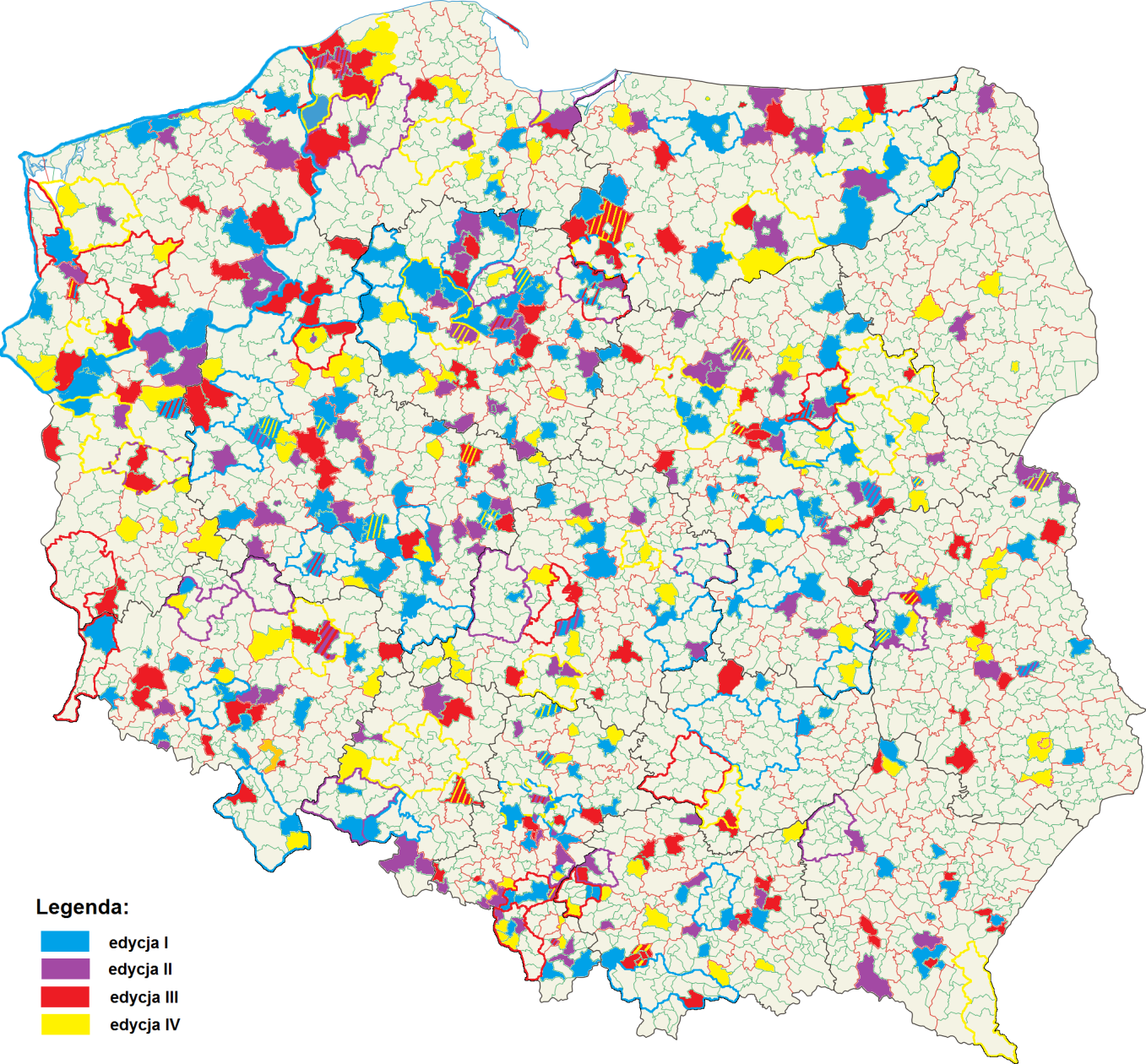 Analizowane wskaźniki
grupa I - wskaźniki budżetowe
Wb1 Udział dochodów bieżących w dochodach ogółem,
Wb2 Udział dochodów własnych w dochodach ogółem,
Wb3  Udział nadwyżki operacyjnej w dochodach ogółem,
Wb4  Udział wydatków majątkowych w wydatkach ogółem,
Wb7  "Wskaźnik samofinansowania" - Udział nadwyżki          operacyjnej i dochodów majątkowych w wydatkach          majątkowych.
grupa II - wskaźniki na mieszkańca
Wl1  Transfery bieżące na mieszkańca,
Wl2  Nadwyżka operacyjna na mieszkańca,
Wl3  Zobowiązania ogółem na mieszkańca.
grupa III - wskaźniki według typów zadłużenia
Wz1  Udział zobowiązań ogółem w dochodach ogółem,
Wz3  Udział wydatków na obsługę zadłużenia w dochodach ogółem,
Wz5  Udział wydatków na obsługę zadłużenia w dochodach własnych.
Wnioski
Uczestnicy ALS pochodzą z różnych kierunków Polski
Uczestnicy (JST-ALS) nie wyróżniają się pod względem lepszej lub gorszej sytuacji finansowej
Przyczyną uczestnictwa w ALS jest zdecydowanie rozsądek!!!
Dziękuję za uwagę
Jarosław Hermaszewski
Urząd Miejski w Sławie
Skarbnik Gminy
e-mail: skarbnik@slawa.pl
tel. 606 120 400